Arthropods
General Characteristics (Day 1)
[Speaker Notes: https://www.youtube.com/watch?v=Q1zbgd6xpGQ]
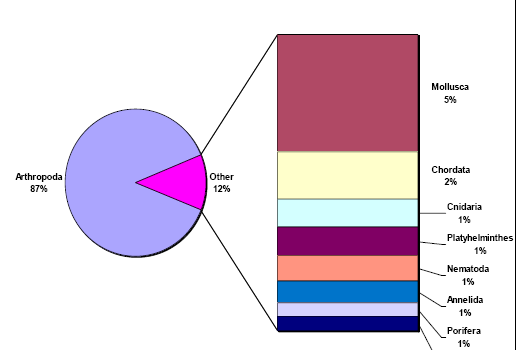 General Characteristics
Insects, spiders, crustaceans
“jointed food” – all have jointed appendages
Segmented body
Exoskeleton
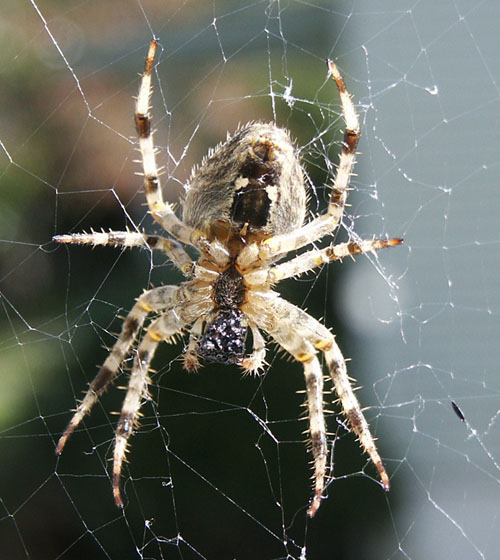 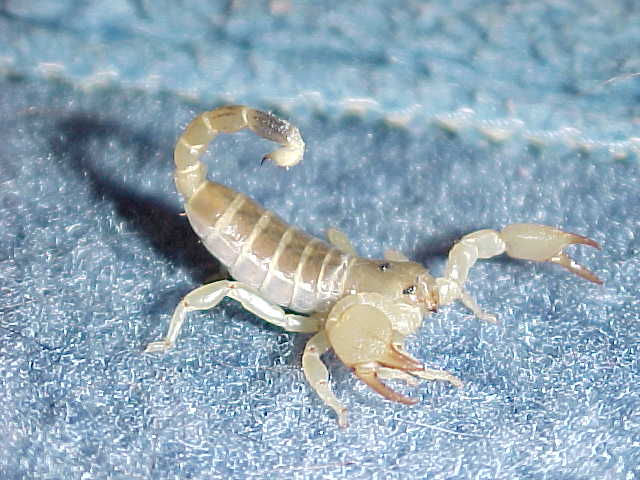 General Characteristics
Open circulation
Compound eyes
Special tubes for excretion, and respiration
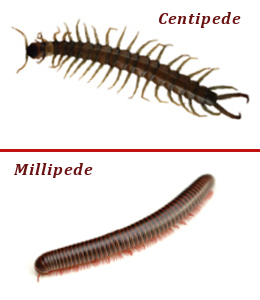 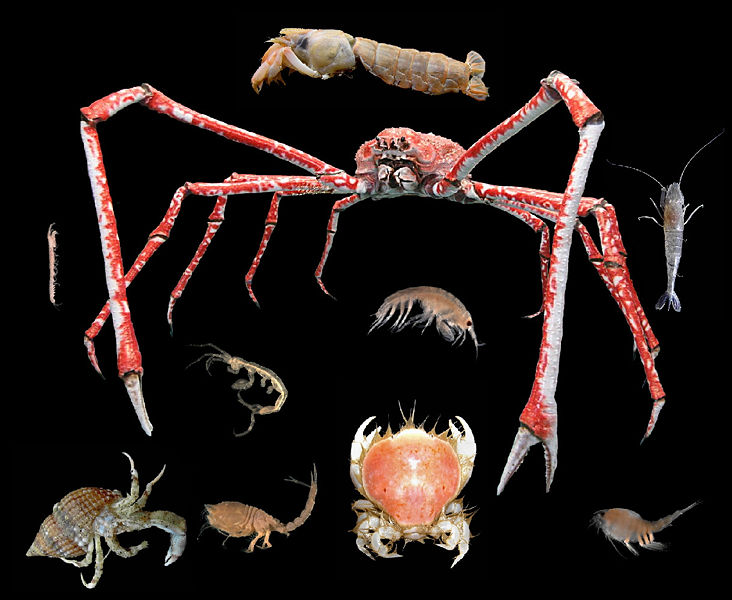 Exoskeleton
Made of carbohydrates
Protection, water proofing
Does not grow with animal – must be shed and regrown
Blue Crab Molting
Jointed Appendages
Specialized features, may have many different types of appendages on one body
Most have small muscles, for movement
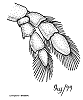 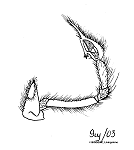 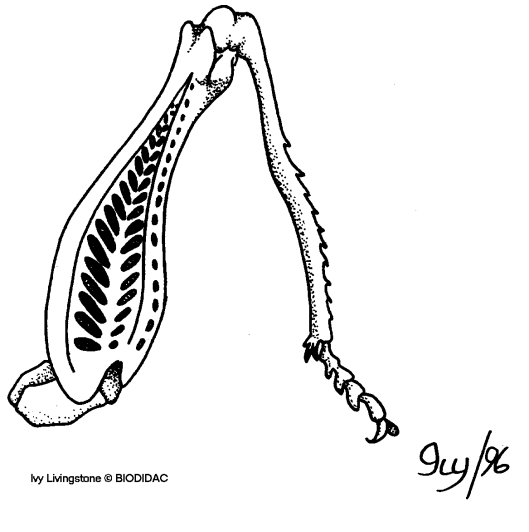 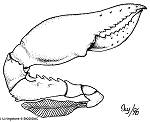 [Speaker Notes: Antennae
Claws
Walking legs
Wings
Flippers
Other specialized features]
Segmentation
Most adults have fused segments
Head, thorax, abdomen
Some might have fused head, thorax: “cephalothorax”
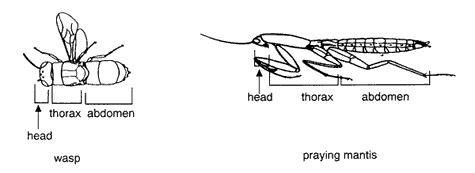 Respiration
Land: Using spiracles and trachea – holes along the side of the body for gas exchange
Aquatic: Gills/book gills (Video)
Excretion
Solids, others via anus

Cellular Waste:
Malpighian tubules – terrestrial
Diffusion – aquatic
Green gland – aquatic (lobsters etc)
(video)
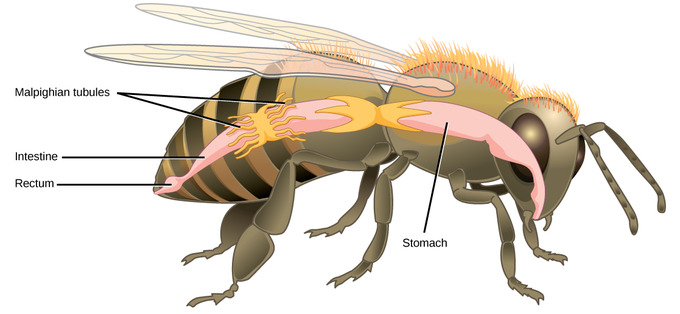 Internal Transport
Open Circ
One long, narrow heart along abdomen
Pumps blood through arteries into tissues
Tissues empty waste blood into sinuses…eventually all collects back into large cavity…back to heart
Response
Well developed
Brain = pair of ganglia
Compound eyes
Sense organs (statocycts, chemo receptors, sensory hairs)
Movement
Coordinated nervous and muscle system
Muscles at exoskeleton joints
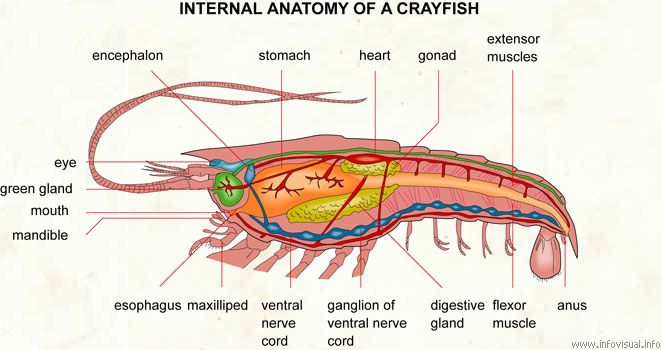 Reproduction
Separate sexes
Most is internal fertilization
Most lay eggs

Most development has some form of metamorphosis – major change in body form
Horseshoe laying eggs
Dragonfly metamorphosis
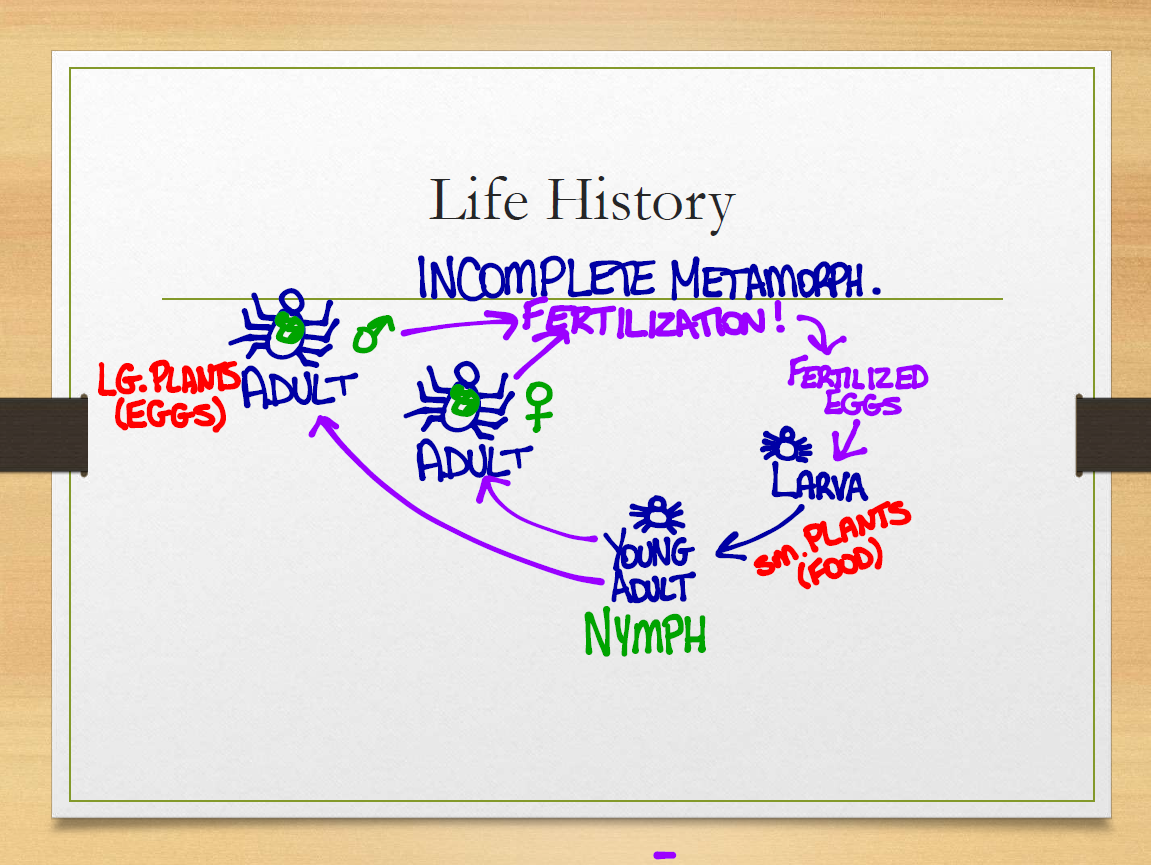 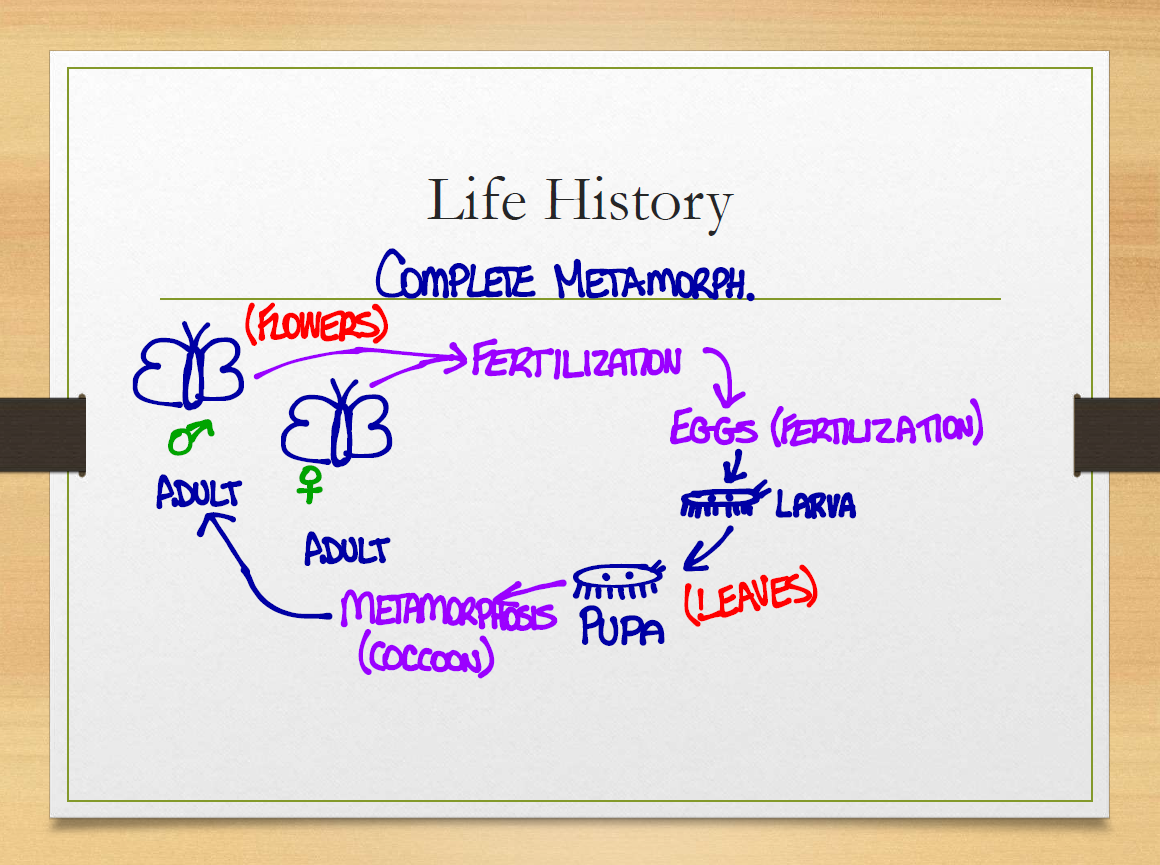 To Do’s
Groups – Questions & Colouring Sheet!

Dictionary
exoskeleton, green gland, tracheal tube, malpighian tubule, metamorphosis
Questions
What are appendages? Why are they important?
Name at least 3 reasons the exoskeleton is important for arthropods
Why do appendages need to be jointed?
What are at least 2 differences between aquatic and terrestrial arthropods? Why do you think there ARE differences?
Arthropods
Types & Examples
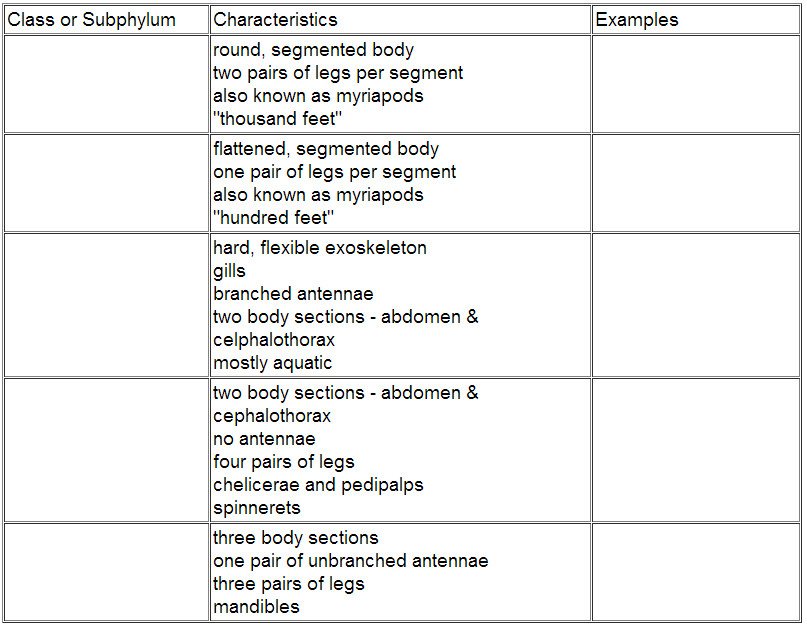 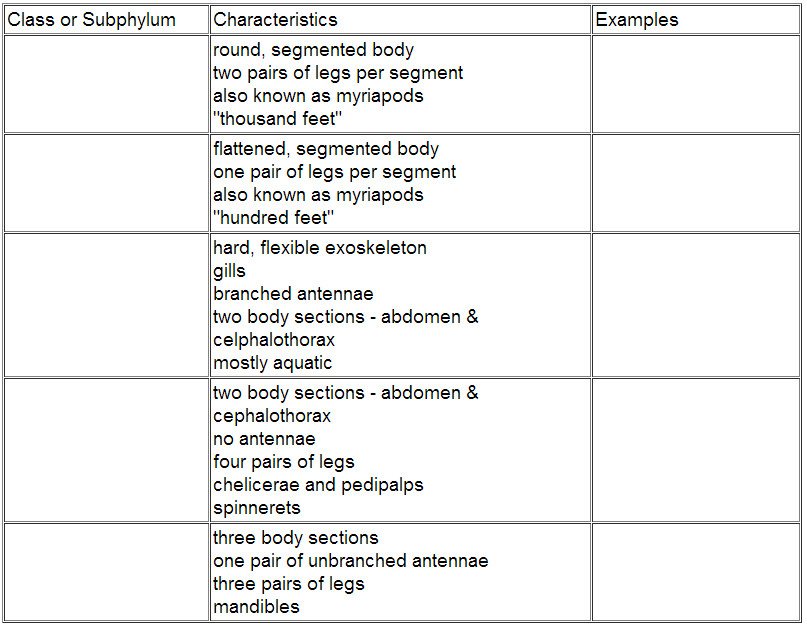 Uniramia
(Class Diplopoda)
Uniramia
(Class Chilopoda)
Crustacea
Uniramia
(Class Insecta)
Cheliceratea
(Class Arachnida)
round, segmented bodytwo pairs of legs per segmentalso known as myriapods"thousand feet“
flattened, segmented bodyone pair of legs per segmentalso known as myriapods"hundred feet"
hard, flexible exoskeletongillsbranched antennaetwo body sections - abdomen & celphalothorax mostly aquatic 
two body sections - abdomen & cephalothoraxno antennaefour pairs of legschelicerae and pedipalpsspinnerets
hard, flexible exoskelton
gills
branched antennae
abdomen & cehalothorax
two body section - abdomen, cephalothorax
NO antennae
four pairs of legs
three body sectionsone pair of unbranched antennaethree pairs of legsmandibles
Arthropods Pictures
Arachnids
Crustaceans
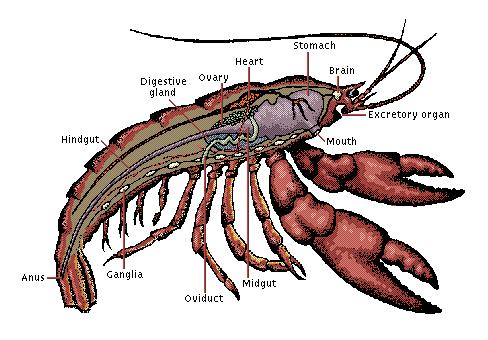 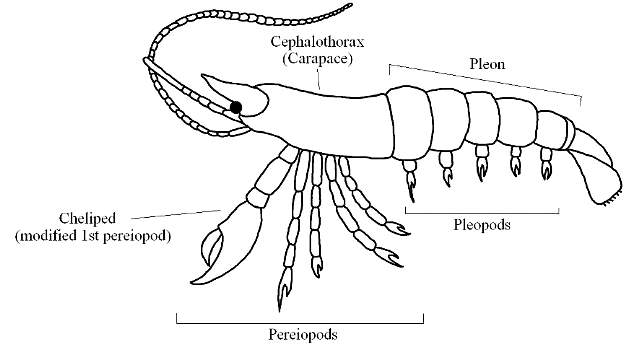 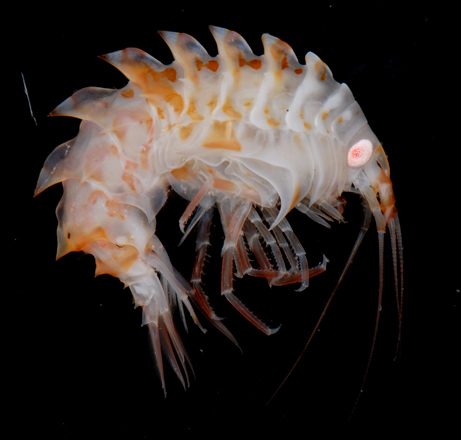 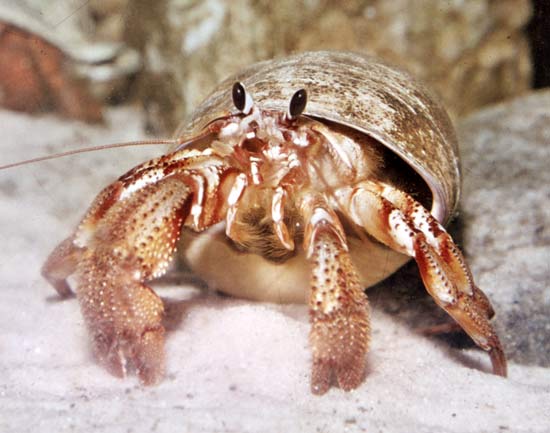 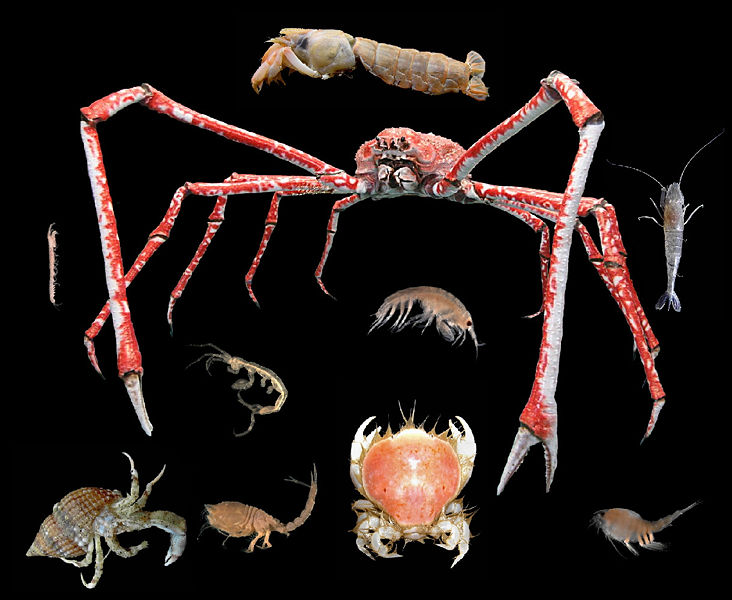 Insect
To Do’s
Chart [left]

Questions [right]

Pre-lab (grasshopper or crayfish)